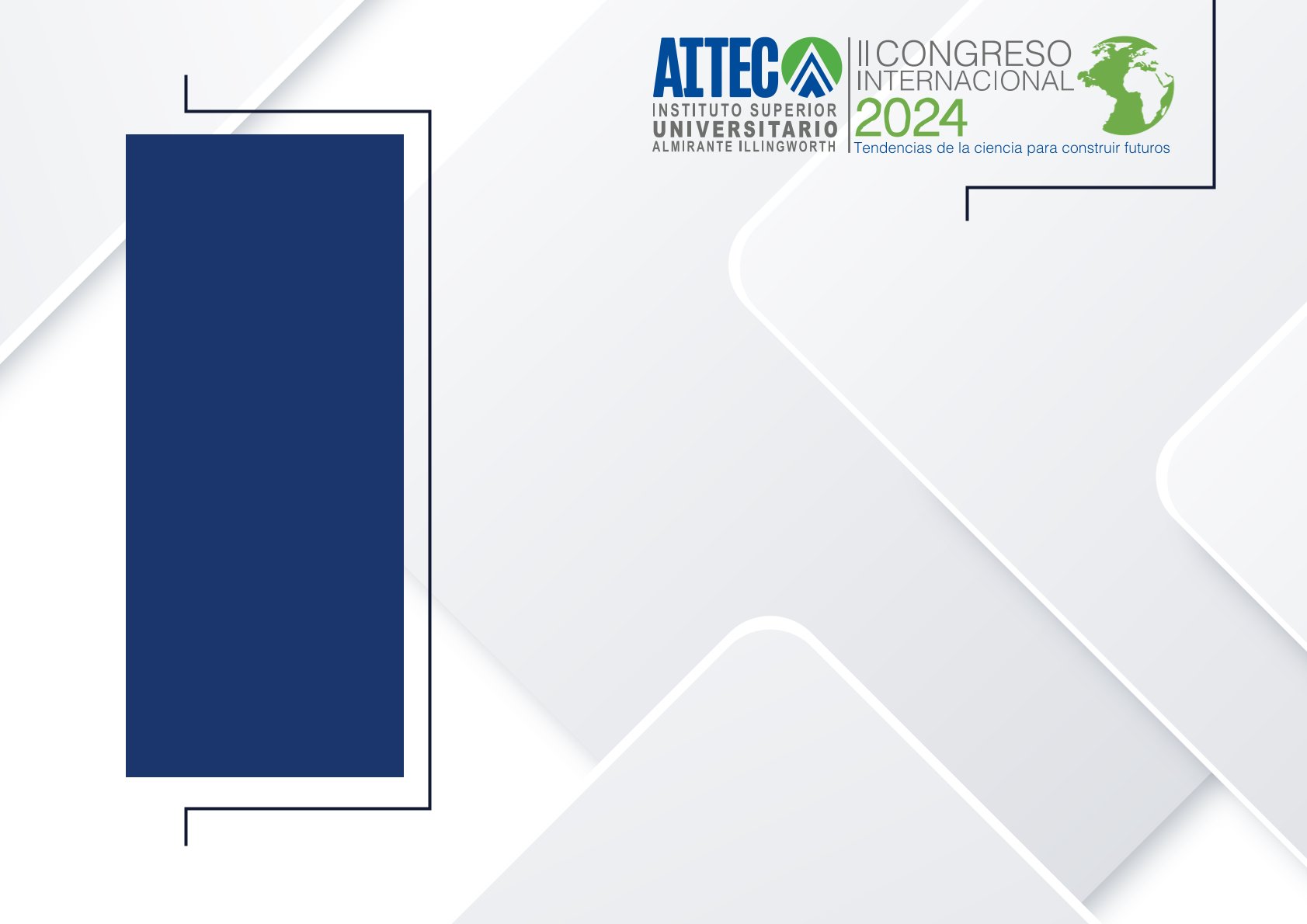 Inserte aquí la bandera de su país.
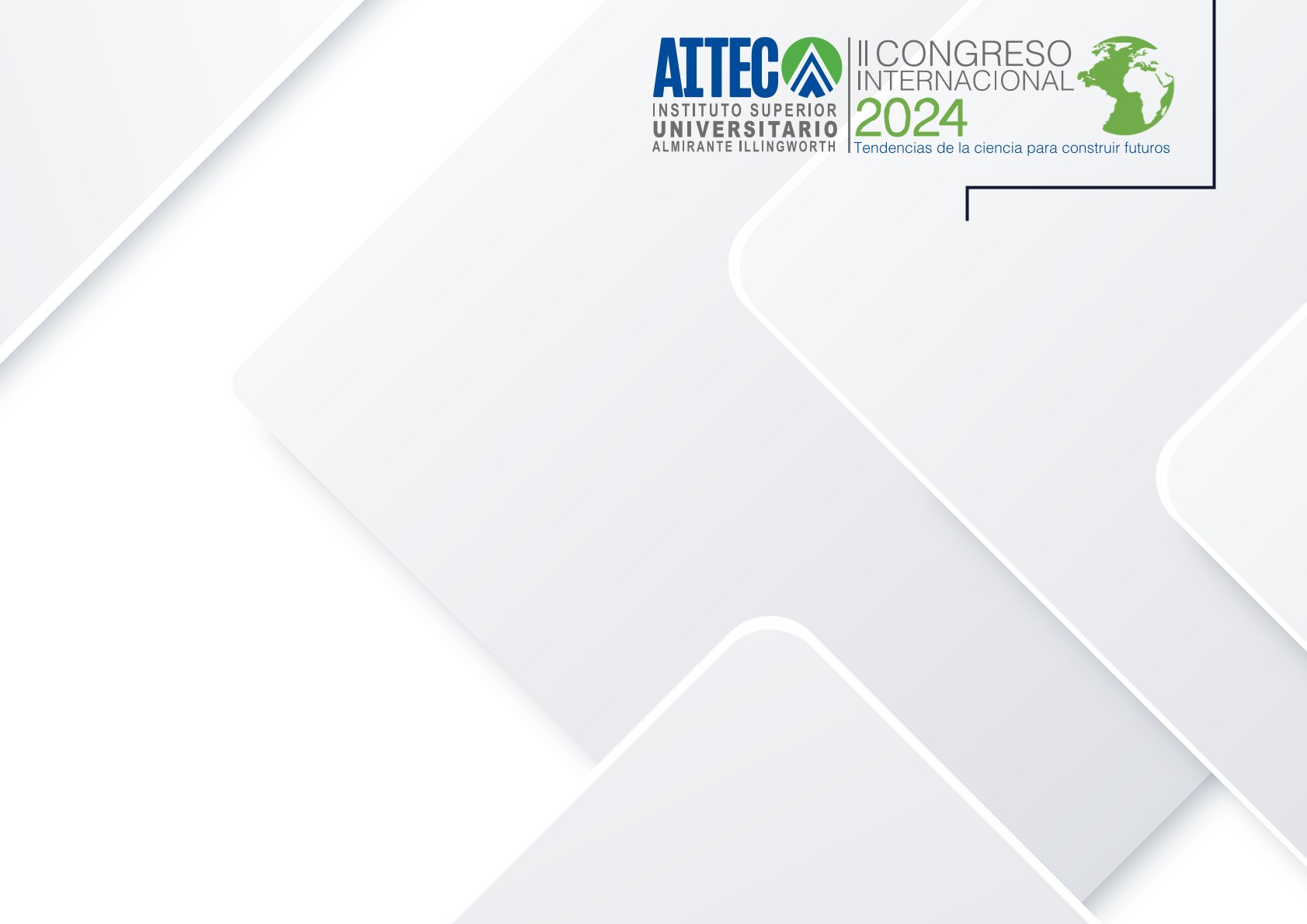 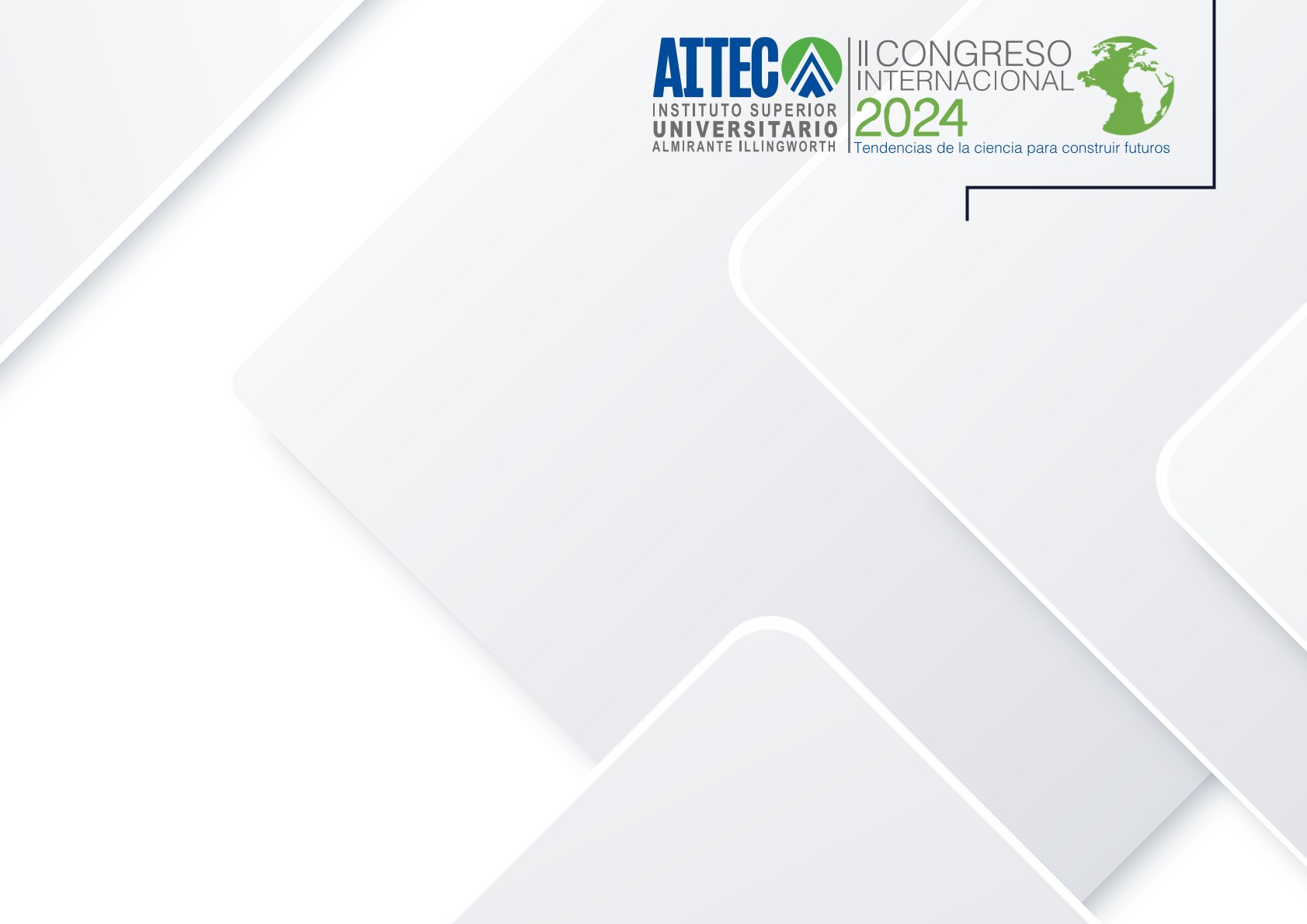 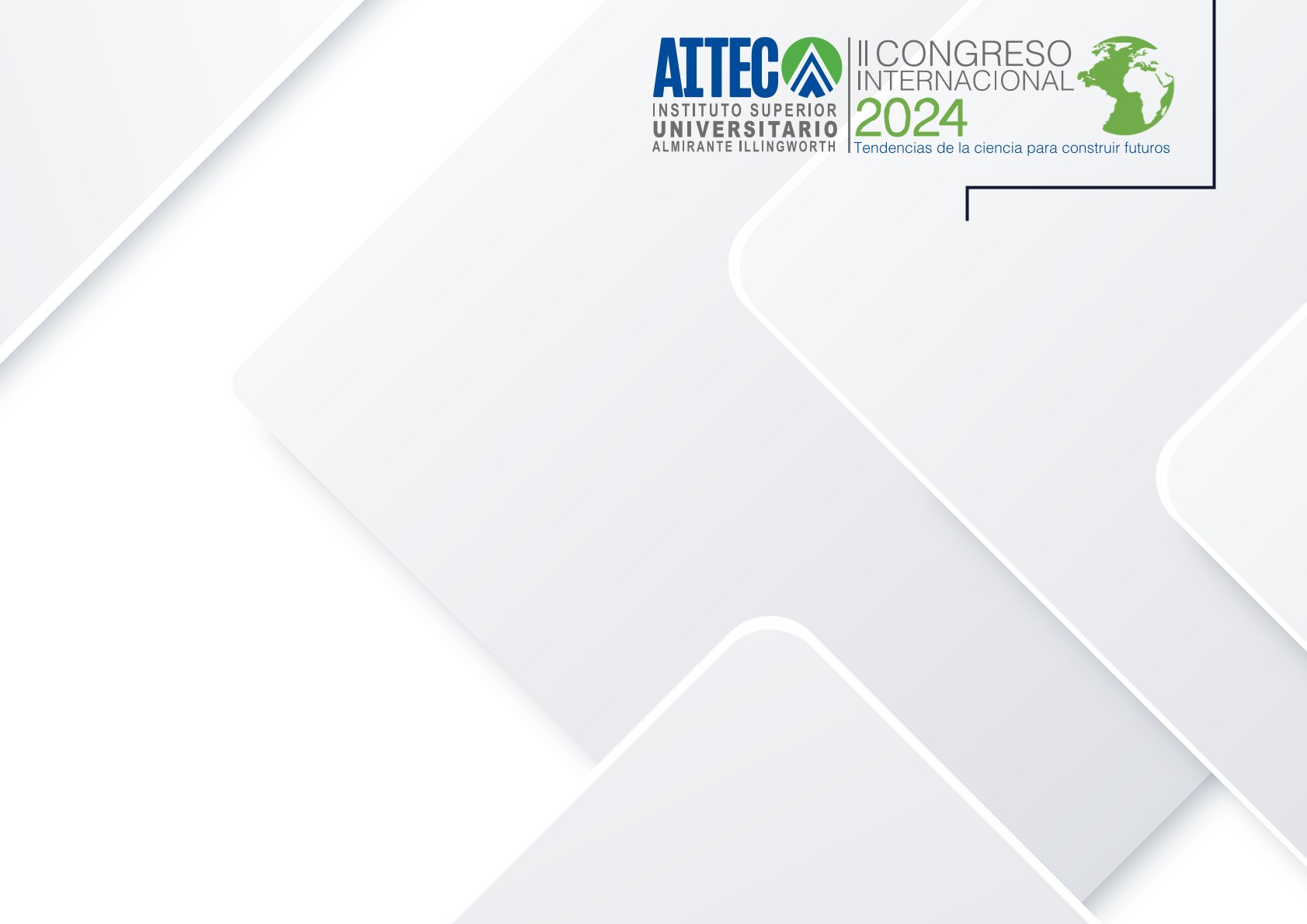 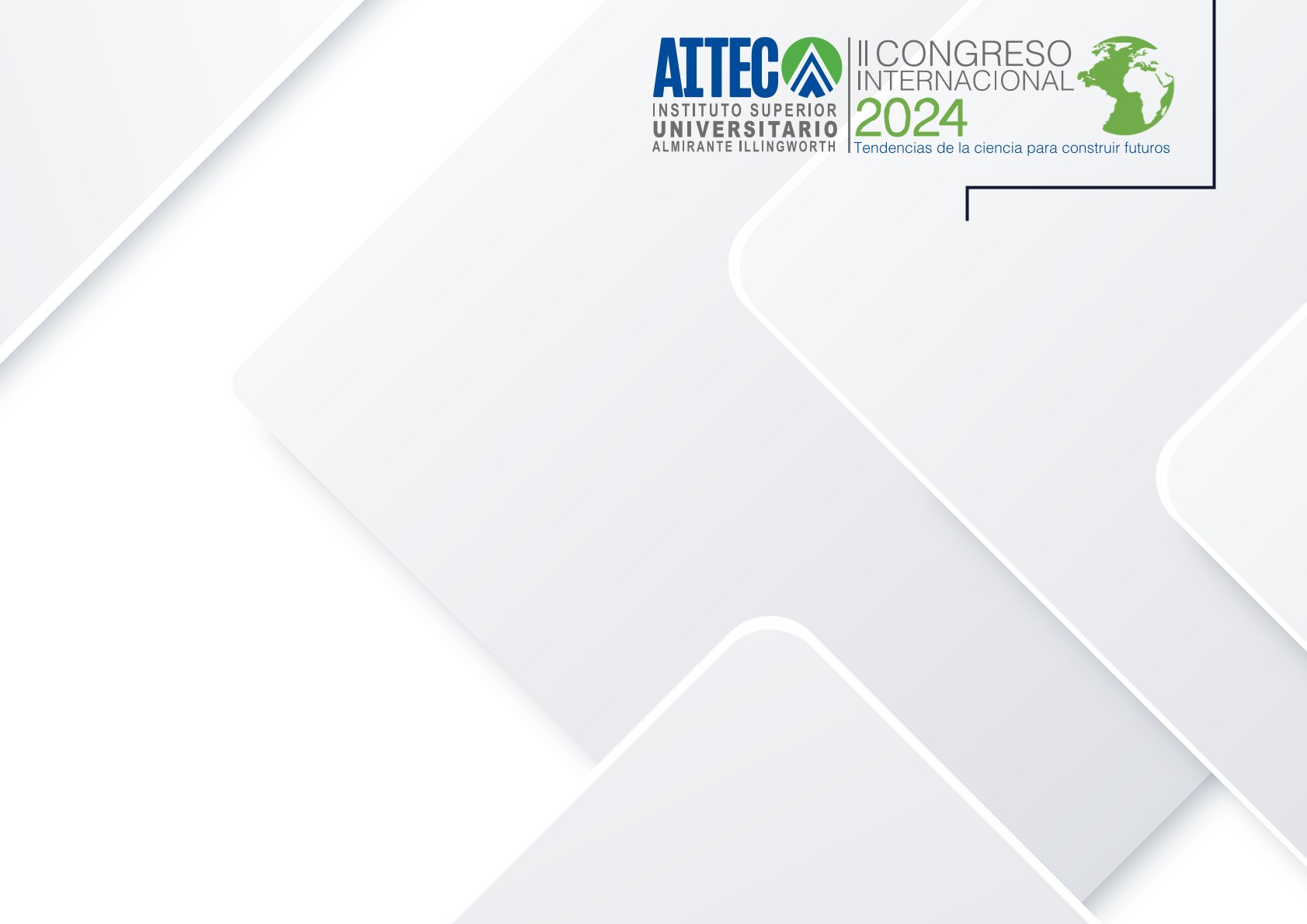